Figure 2. Activation associated with episodic encoding during placebo treatment. The maximum intensity projections or ...
Cereb Cortex, Volume 15, Issue 6, June 2005, Pages 749–759, https://doi.org/10.1093/cercor/bhh176
The content of this slide may be subject to copyright: please see the slide notes for details.
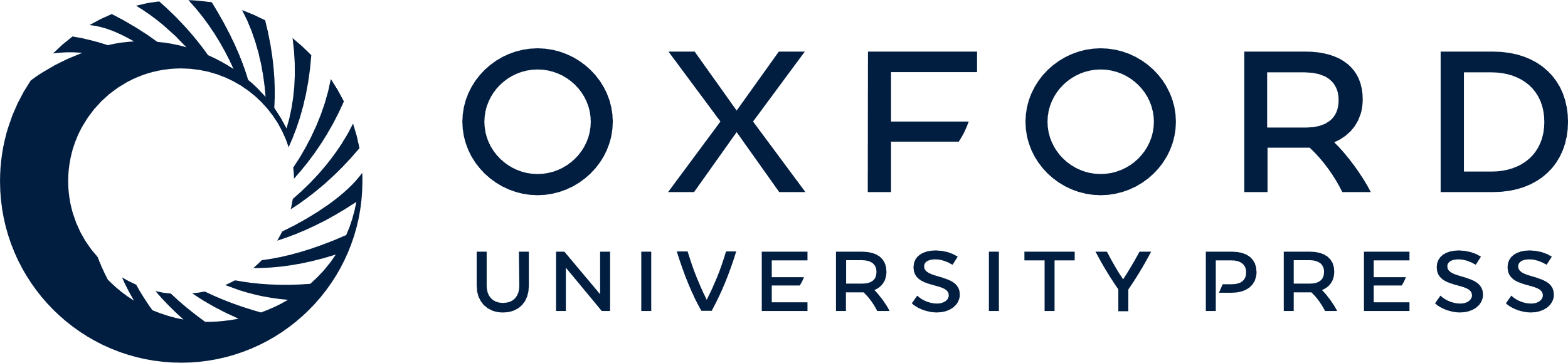 [Speaker Notes: Figure 2. Activation associated with episodic encoding during placebo treatment. The maximum intensity projections or ‘glass brain’ figures (viewed from the right, from behind and from above, thresholded at P < 0.005, uncorrected) show activations associated with the deep versus shallow (A) and difference due to subsequent memory (Dm) (B) contrasts. Details of the activations are given in Table 3.


Unless provided in the caption above, the following copyright applies to the content of this slide: Cerebral Cortex V 15 N 6 © Oxford University Press 2004; all rights reserved]